Aviation
in Rockingham County, NC
Original Grant Partners
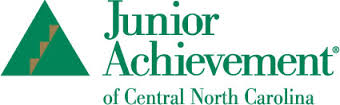 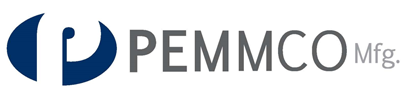 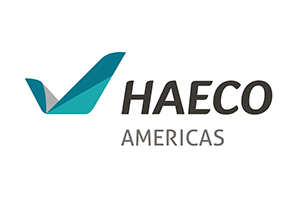 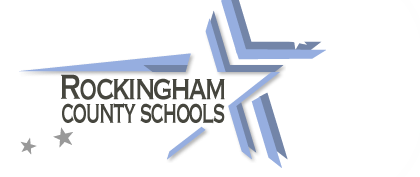 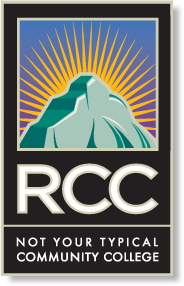 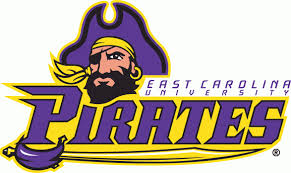 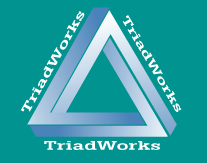 New/Potential Grant Partners
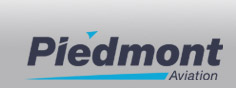 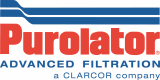 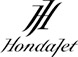 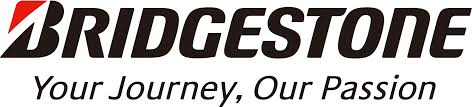 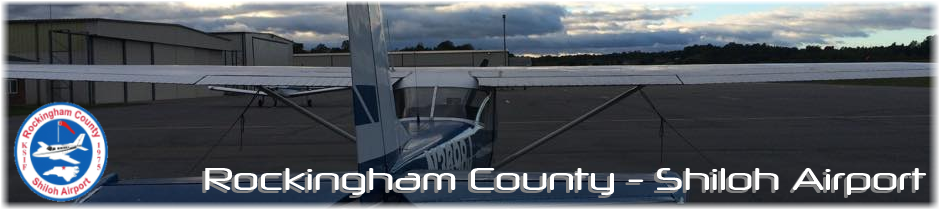 [Speaker Notes: Discuss Workforce Needs – Over 30 Aviation Companies in the Triad with over 6000 employees and they are growing.  North State Aviation had 100 employees two years ago and they have over 400 today.]
Overview
Our proposal was the culmination of work that began months ago.  This pathway is one of several we anticipate for Rockingham County Schools (RCS) students in partnership with Rockingham Community College (RCC).  We began our project looking for ways to get students into high wage, high demand, and high skill jobs.  Our initial discussion took place at RCS with members of business and industry, county government, RCC employees and RCS employees.  The talks began with a discussion centered on how to close the skills gap and meet the employee need of business and industry. 

Even though we made great strides in the first meetings, we never were able to establish a framework to address our challenges and what we felt was the solution to our problem.  Two different meetings later, we seemed to discover the magic answer – a pathway in aviation machining.  

.
Why Not Us? Video
Rockingham County, NC
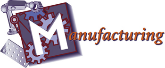 Tier 1 County
Aviation Machinist Pathway
Two Year  Associates’ Program
Entry and Exit Points
Certificate: 
	Work as an operator Career Readiness Certificate including 	an assessment in WorkKeys.
 Diploma: 
	Manual Machinist with limited CNC tasks, at least two 	National Association of Metalworking Skills (NIMS) 	certifications.
 Associate:
	Leadership opportunities in local industries with the ability to 	use CAD and CAM.  Certification in SolidWorks.
 Bachelor of Science in Industrial Technology:
	In partnership with East Carolina University.  Can be 	completed online or on campus.
[Speaker Notes: Career Advising]
Work-Based Learning
Company/Airport Visits
Job Shadow – Junior Achievement
Internship/Coop Opportunities
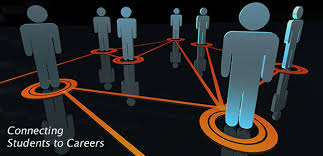 Soft Skills Training
Essential Workplace Traits
Communication Skills 
Problem Solving
Dealing with Difficult People
Résumés
Interviewing
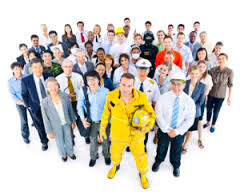 Coordination and Participation
Education partners
Workforce partners
Employer partners
Success Measures
Number of New Partnerships
Increased Enrollment
Number of New Pathways
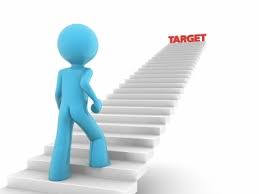 Lessons Learned
Run a pilot program first
Amount of time with students
Funding for textbooks
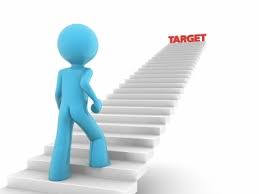